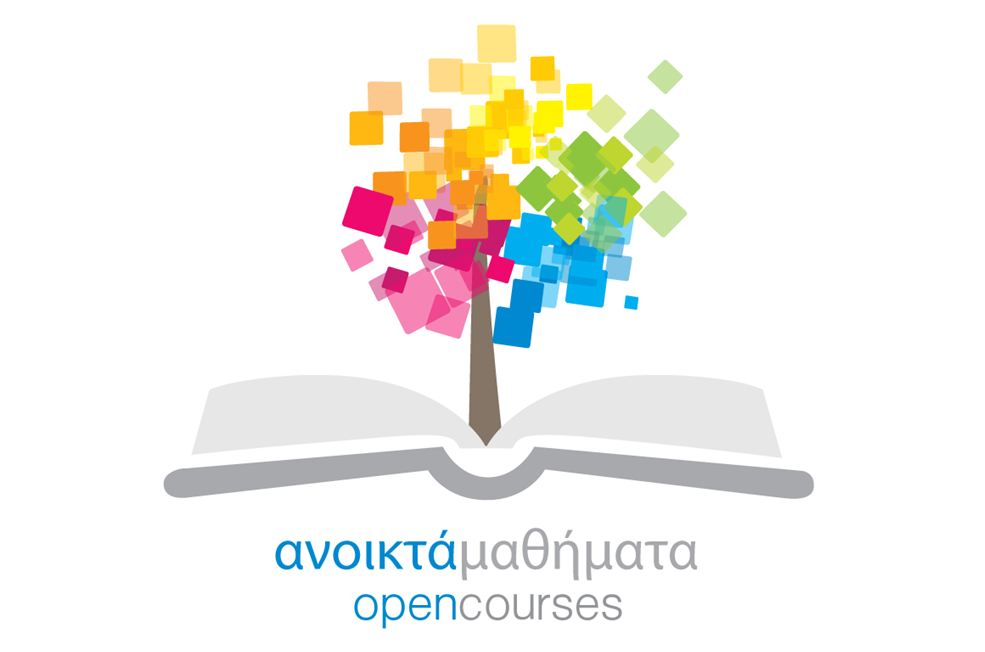 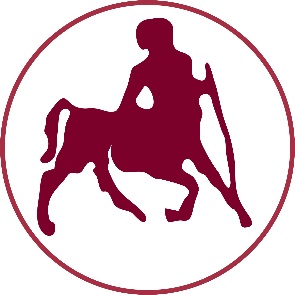 ΠΑΝΕΠΙΣΤΗΜΙΟ ΘΕΣΣΑΛΙΑΣ
ΑΚΕΡΑΙΟΣ ΠΡΟΓΡΑΜΜΑΤΙΣΜΟΣ & ΣΥΝΔΥΑΣΤΙΚΗ ΒΕΛΤΙΣΤΟΠΟΙΗΣΗ
Ενότητα 1: Κεφάλαιο 1

Γεώργιος Κ.Δ. Σαχαρίδης
Τμήμα Μηχανολόγων Μηχανικών
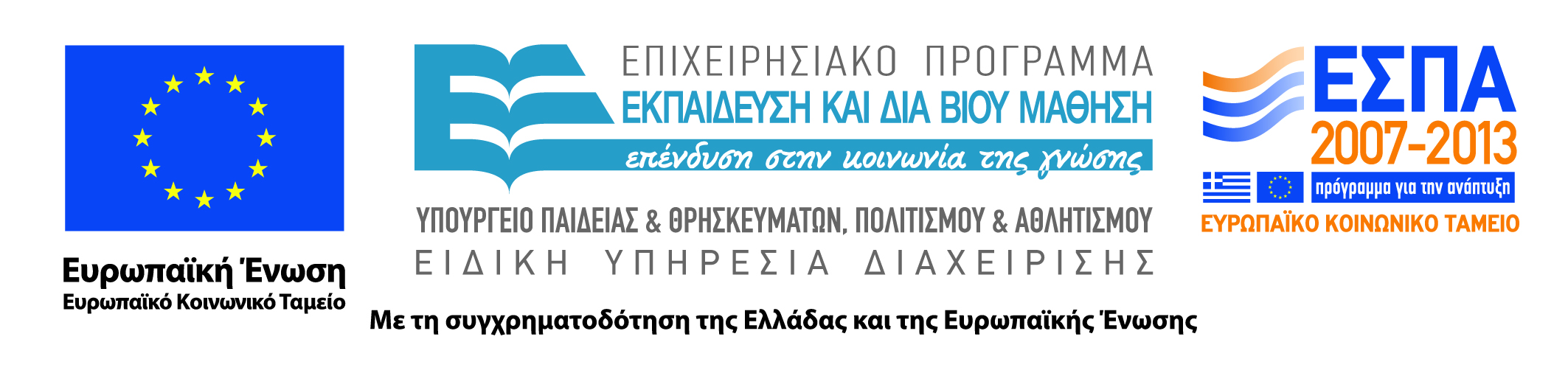 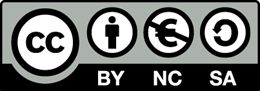 Βελτιστοποίηση
Στην προσπάθεια αντιμετώπισης και επίλυσης των προβλημάτων που προκύπτουν στην πράξη, αναπτύσσουμε μαθηματικά μοντέλα, τα οποία αναπαριστούν τα πραγματικά προβλήματα που θέλουμε να επιλύσουμε. 
Στα μοντέλα αυτά, ορίζουμε μεταβλητές απόφασης (decision variables) που αντιστοιχούν σε συγκεκριμένες αποφάσεις-δραστηριότητες του εκάστοτε εξεταζόμενου προβλήματος.
Βελτιστοποίηση
Μέσω των μεταβλητών αυτών είμαστε σε θέση να εκφράσουμε τους πραγματικούς λογικούς περιορισμούς του προβλήματος μετατρέποντάς τους σε αντίστοιχους μαθηματικούς περιορισμούς (constraints). 
Παράλληλα, διαμορφώνουμε και την αντικειμενική συνάρτηση (objective function) που εκφράζει το μέγεθος απόδοσης (performance measure) το οποίο θέλουμε να βελτιστοποιήσουμε (π.χ. κόστος, κέρδος, κτλ.).
Βελτιστοποίηση
Το σύνολο των περιορισμών του προβλήματος ορίζει ένα σύνολο λύσεων (region), το οποίο ονομάζεται εφικτό (feasible). Με αυτό τον τρόπο, προκύπτει ένα σύστημα ανισοτήτων/εξισώσεων με αγνώστους τις μεταβλητές απόφασης. Ονομάζουμε λύση του προβλήματος το συνδυασμό δύο βασικών συστατικών: τιμές για όλες τις μεταβλητές απόφασης και αντίστοιχη τιμή της αντικειμενικής συνάρτησης. 
Μία λύση ονομάζεται εφικτή όταν ικανοποιεί όλους τους περιορισμούς του προβλήματος και μη εφικτή όταν παραβιάζει έστω και έναν από αυτούς. Το σύνολο όλων των εφικτών λύσεων του προβλήματος μπορεί να είναι κενό, ή να έχει μία (μοναδική) ή περισσότερες (ακόμα και άπειρες) λύσεις.
Βελτιστοποίηση
Σε περίπτωση που το σύνολο αυτό είναι κενό, η διαδικασία βελτιστοποίησης τερματίζει χωρίς επιτυχές αποτέλεσμα, αφού δεν υπάρχει λύση που να ικανοποιεί τους περιορισμούς. Σε αντίθετη περίπτωση, μεταξύ όλων των εφικτών λύσεων θα πρέπει να επιλεγεί εκείνη που βελτιστοποιεί την τιμή της αντικειμενικής συνάρτησης. Μια τέτοια λύση ονομάζεται βέλτιστη (optimal) και δεν είναι απαραίτητα μοναδική. 
Αυτή η διαδικασία λοιπόν, κατά την οποία αναζητούμε την καλύτερη (με βάση κάποιο προδηλωμένο μέγεθος απόδοσης) μεταξύ ενός συνόλου εφικτών λύσεων, ονομάζεται βελτιστοποίηση.
Προγραμματισμός
Συχνά, αντί του όρου βελτιστοποίηση χρησιμοποιείται ο όρος προγραμματισμός (programming). 
Ο όρος αυτός δεν έχει καμία σχέση με τον γνωστό προγραμματισμό ηλεκτρονικών υπολογιστών, αλλά χρησιμοποιείται ως συνώνυμο της λέξης σχεδιασμός (planning).
Προγραμματισμός
Προγραμματισμός είναι η κατάστρωση ενός σχεδίου λήψης αποφάσεων προς την επίτευξη ενός βέλτιστου αποτελέσματος, το οποίο είναι το καλύτερο δυνατό μεταξύ όλων των εναλλακτικών επιλογών που υπάρχουν. 
Γι'αυτό το λόγο, η βελτιστοποίηση μπορεί να εκληφθεί και ως μία διαδικασία εύρεσης και λήψης βέλτιστων αποφάσεων (decision making).
Μαθηματικός Προγραμματισμός
Στη μαθηματική γλώσσα, μαθηματικός προγραμματισμός είναι ένα μαθηματικό μοντέλο στο οποίο επιχειρείται η βελτιστοποίηση (μεγιστοποίηση ή ελαχιστοποίηση) μιας ή περισσοτέρων γραμμικών ή μη-γραμμικών συναρτήσεων (κριτήρια βελτιστοποίησης) αγνώστων πραγματικών μεταβλητών των οποίων το πεδίο τιμών οριοθετείται έμμεσα από γραμμικούς ή μη-γραμμικούς περιορισμούς (ανισοεξισώσεις) συναρτήσεις των μεταβλητών αυτών. Οι άγνωστες μεταβλητές προσδιορίζουν (μοντελοποιούν) το αντικείμενο απόφασης του προβλήματος και ονομάζονται για το σκοπό αυτό μεταβλητές απόφασης.
Μαθηματικός Προγραμματισμός
Ο μαθηματικός προγραμματισμός χρησιμοποιείται από τους επιχειρησιακούς ερευνητές ή τους αναλυτές προβλημάτων απόφασης για την προσέγγιση προβλημάτων κατανομής περιορισμένων πόρων ή μέσων σε εναλλακτικές και ανταγωνιστικές μεταξύ τους δραστηριότητες κατά τον καλύτερο δυνατό τρόπο.
Συνεχή και Διακριτά Προβλήματα
Μεταξύ άλλων, τα προβλήματα βελτιστοποίησης μπορούν να ταξινομηθούν σε δύο βασικές κατηγορίες. Στα συνεχή, στα οποία οι μεταβλητές μπορούν να πάρουν μόνο συνεχείς τιμές, και στα διακριτά, στα οποία οι μεταβλητές μπορούν να πάρουν μόνο διακριτές τιμές.
Στα συνεχή προβλήματα, υπάρχουν συνήθως άπειρες λύσεις και αναζητούμε μία λύση στην οποία οι μεταβλητές απόφασης επιτρέπεται να πάρουν οποιαδήποτε πραγματική τιμή. Στα συνδυαστικά προβλήματα αντίθετα, το σύνολο των λύσεων είναι συνήθως πεπερασμένο (μετρήσιμο, αν και συνήθως πολύ μεγάλο) και αναζητούμε μία λύση στην οποία οι μεταβλητές μπορούν να πάρουν μόνο διακριτές τιμές.
Γραμμικός προγραμματισμός
Ο γραμμικός προγραμματισμός (linear programming) περιλαμβάνει όλα τα προβλήματα για τα οποία τόσο η αντικειμενική συνάρτηση όσο και όλοι οι περιορισμοί είναι γραμμικές συναρτήσεις (οι μεταβλητές εμφανίζονται μόνο στην πρώτη δύναμη και δεν υπάρχουν υψηλότερες δυνάμεις, ρίζες, γινόμενα μεταβλητών, κτλ.).
Όλα τα προβλήματα για τα οποία δεν ισχύει αυτό ανήκουν στα προβλήματα μη γραμμικού προγραμματισμού (nonlinear programming).
Ακέραιος προγραμματισμός
Ο ακέραιος προγραμματισμός (integer programming) περιλαμβάνει όλα τα προβλήματα στα οποία οι μεταβλητές απόφασης μπορούν να πάρουν μόνο ακέραιες τιμές. Ένα πρόβλημα ακέραιου προγραμματισμού μπορεί κατ' επέκταση να είναι γραμμικό ή μη γραμμικό. 
Σε περίπτωση που κάποιες από τις μεταβλητές ενός προβλήματος περιορίζονται σε ακέραιες τιμές και κάποιες όχι, έχουμε ένα πρόβλημα μεικτού ακέραιου προγραμματισμού (mixed integer programming).
Ακέραιος προγραμματισμός
Όταν όλες περιορίζονται σε ακέραιες τιμές, έχουμε ένα πρόβλημα αμιγώς ακέραιου προγραμματισμού (pure integer programming). 
Ο δυαδικός ακέραιος προγραμματισμός (binary integer programming) είναι μία ειδική κατηγορία προβλημάτων ακέραιου προγραμματισμού, όπου οι μεταβλητές απόφασης μπορούν να πάρουν μόνο τιμές 0 ή 1.
Τύποι Μαθηματικών Προβλημάτων
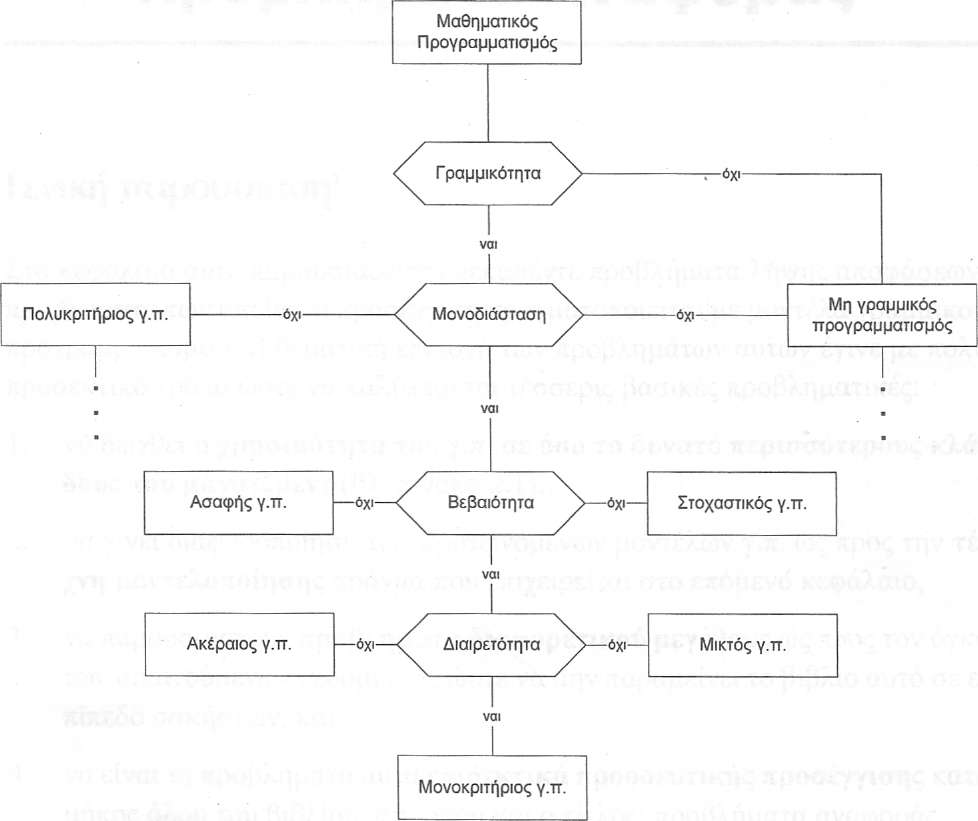 Παραδείγματα- Κριτήρια Απόφασης
Προβλήματα απόφασης αυτής της μορφής είναι, π.χ.:
Η κατανομή εργατικού δυναμικού, 
Η κατανομή τεχνολογικού εξοπλισμού και πρώτων υλών σε διάφορες παραγωγικές διαδικασίες, 
Η κατανομή κεφαλαίου σε διάφορα επενδυτικά προγράμματα, 
Η ανάθεση σε περιορισμένο προσωπικό διαφόρων υπηρεσιών, 
Η κατανομή καλλιεργήσιμης γης σε διάφορες αγροτικές δραστηριότητες, κ.λπ.
Παραδείγματα- Κριτήρια Απόφασης
Το επιδιωκόμενο αποτέλεσμα αυτών των αποφάσεων μπορεί να αφορά:
Τη μεγιστοποίηση του συνολικού κέρδους από πωλήσεις, 
Την ελαχιστοποίηση του συνολικού κόστους παραγωγής, 
Τη μεγιστοποίηση της απασχόλησης, 
Την ελαχιστοποίηση των αρνητικών επιπτώσεων στο περιβάλλον, κ.λπ.
Γενικές Αρχές Μοντελοποίησης
Η διαδικασία διαμόρφωσης ενός μοντέλου γραμμικού προγραμματισμού ονομάζεται μοντελοποίηση. Πρόκειται για το πρώτο βασικό στάδιο προσέγγισης του προβλήματος απόφασης (το δεύτερο βασικό είναι η επίλυση του), το οποίο επιτρέπει στον αναλυτή (κατασκευαστής του μοντέλου, μοντελοποιός) να αποκτήσει και να επεξεργαστεί λύσεις για το πρόβλημα.
Γενικές Αρχές Μοντελοποίησης
O αναλυτής του προβλήματος οφείλει να διαγνώσει, εάν το σύστημα απόφασης που μελετά επιδέχεται μοντελοποίηση με μαθηματικό προγραμματισμό. Κάτι τέτοιο είναι κατορθωτό εφόσον οι αποφάσεις μπορούν να αναλυθούν σε δραστηριότητες κατανομής πόρων, μέσων, ενεργειών, προϊόντων, υπηρεσιών, κ.λπ.
Τέχνη της Μοντελοποίησης
Κατά συνέπεια, όταν κάνουμε λόγο για μοντελοποίηση προβλήματος απόφασης, ομιλούμε για:
μια τέχνη διάγνωσης, 
αξιοποίησης εμπειρίας, 
κατασκευής, καθώς και 
διαχείρισης μαθηματικών σχέσεων
Τέχνη της Μοντελοποίησης
Ως στόχο έχουμε τη δημιουργία:
ενός κατάλληλου, 
αποτελεσματικού και
οικονομικά διαχειρίσιμου μαθηματικού οικοδομήματος
Στην τέχνη αυτή δεν υπάρχουν πάντα σταθεροί κανόνες
Τυπική Διαδικασία Διαμόρφωσης Μαθηματικού Μοντέλου
Στάδιο 1°: Εξαντλητική απαρίθμηση όλων των επιμέρους δραστηριοτήτων κατανομής, που εδώ αριθμούμε από 1 έως I : {1,2,..., I}.
Στάδιο 2°: Καθορισμός των μεταβλητών απόφασης: {X1, X2, X3 …}, όπου κάθε μεταβλητή Xi = 1,2,..., I εκφράζει τη στάθμη της δραστηριότητας κατανομής i, στις αντίστοιχες μονάδες της.
Τυπική Διαδικασία Διαμόρφωσης Μαθηματικού Μοντέλου
Στάδιο 3°: Μοντελοποίηση των περιορισμών (γραμμικές ανισοεξισώσεις) της μορφής: α1X1 + α2X2 + ... + αiXi < ή/και = ή/και > για i = 1,2,...,I  και X1, X2, X3….≥0. (Με το στάδιο αυτό ολοκληρώνεται η οριοθέτηση του αντικειμένου της απόφασης).
Στάδιο 4°: Μοντελοποίηση των κριτηρίων απόφασης: 
	[min ή max]c1X1 + c2X2 + ... + ciXi . Yπό μεγιστοποίηση ή ελαχιστοποίηση αντικειμενικής συνάρτησης με αντίστοιχους συντελεστές (cη, n= 1,2,..., I).
Το πρόβλημα του σακιδίου (knapsack)
Ένας επενδυτής διαθέτει ένα χρηματικό ποσό, b, και εξετάζει την υλοποίηση n διαφορετικών επενδύσεων. Η επένδυση i, i = 1,...,n, απαιτεί κόστος ci και αποφέρει κέρδος pi. Κάθε επένδυση μπορεί είτε να γίνει είτε ολικά ή καθόλου, δηλαδή δεν είναι εφικτή η μερική υλοποίησή της. Ο επενδυτής θέλει να αποφασίσει ποιες επενδύσεις να χρηματοδοτήσει, έτσι ώστε το συνολικό κέρδος του να μεγιστοποιηθεί, χωρίς το συνολικό ποσό που απαιτείται για την υλοποίηση των επιλεγμένων επενδύσεων να υπερβεί το ύψος του διαθέσιμου προϋπολογισμού b.
Το πρόβλημα του σακιδίου (knapsack)
Για τη μορφοποίηση του προβλήματος αυτού ορίζουμε δυαδικές μεταβλητές απόφασης xi, i = 1,...,n, όπου xi = 1 αν η επένδυση i υλοποιηθεί και 0 αν όχι. 
Το πρόβλημα μορφοποιείται ως εξής:
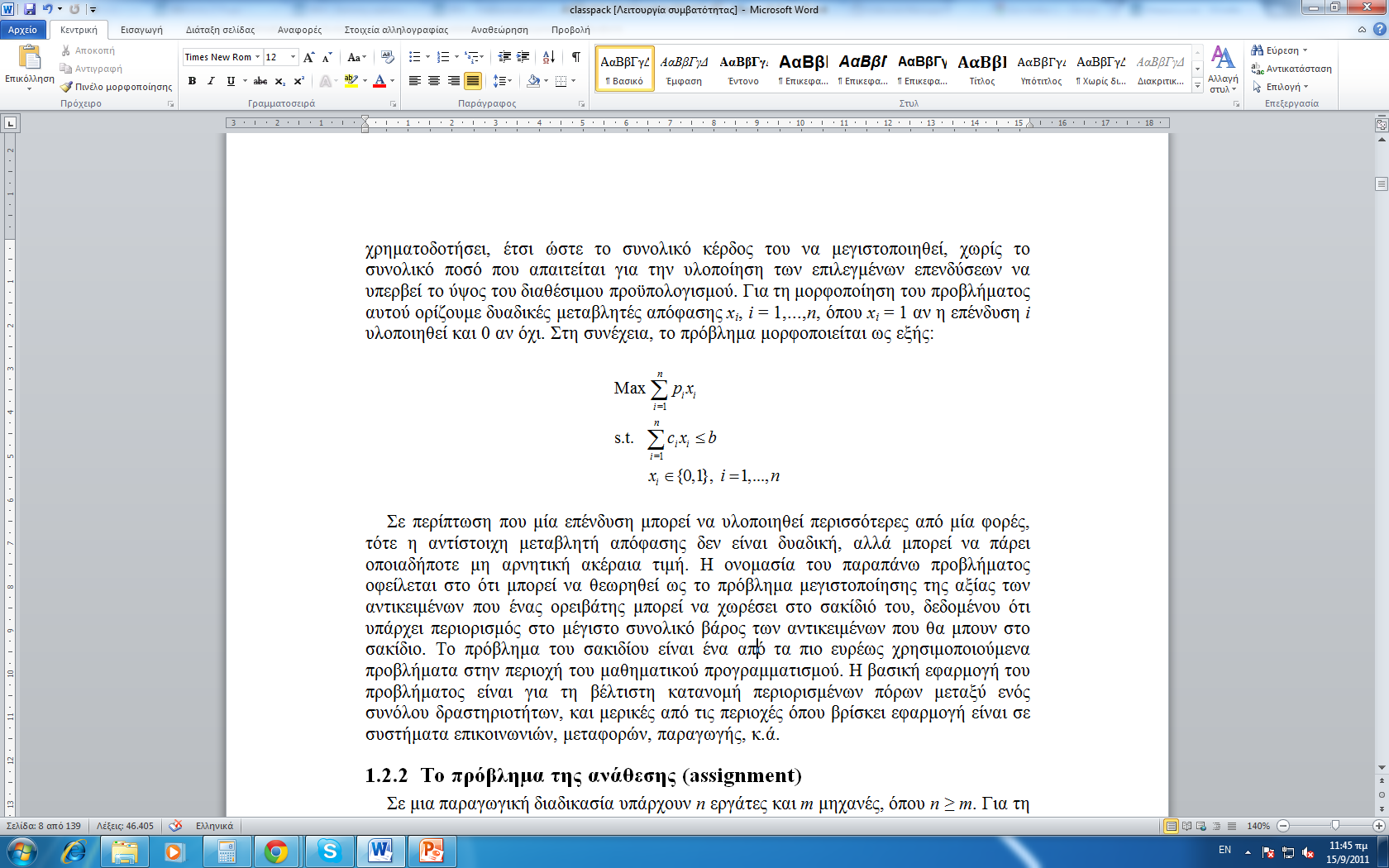 Το πρόβλημα του σακιδίου (knapsack)
Σε περίπτωση που μία επένδυση μπορεί να υλοποιηθεί περισσότερες από μία φορές, τότε η αντίστοιχη μεταβλητή απόφασης δεν είναι δυαδική, αλλά μπορεί να πάρει οποιαδήποτε μη αρνητική ακέραια τιμή.
Το πρόβλημα του σακιδίου (knapsack)
Η ονομασία του παραπάνω προβλήματος οφείλεται στο ότι μπορεί να θεωρηθεί ως το πρόβλημα μεγιστοποίησης της αξίας των αντικειμένων που ένας ορειβάτης μπορεί να χωρέσει στο σακίδιό του, δεδομένου ότι υπάρχει περιορισμός στο μέγιστο συνολικό βάρος των αντικειμένων που θα μπουν στο σακίδιο.
Το πρόβλημα του σακιδίου (knapsack)
Το πρόβλημα του σακιδίου είναι ένα από τα πιο ευρέως χρησιμοποιούμενα προβλήματα στην περιοχή του μαθηματικού προγραμματισμού. Η βασική εφαρμογή του προβλήματος είναι για τη βέλτιστη κατανομή περιορισμένων πόρων μεταξύ ενός συνόλου δραστηριοτήτων, και μερικές από τις περιοχές όπου βρίσκει εφαρμογή είναι σε συστήματα επικοινωνιών, μεταφορών, παραγωγής, κ.ά.
Το πρόβλημα της ανάθεσης (assignment)
Σε μια παραγωγική διαδικασία υπάρχουν n εργάτες και m μηχανές, όπου n ≥ m. Για τη λειτουργία κάθε μηχανής απαιτείται ένας εργάτης, ενώ κάθε εργάτης μπορεί να ανατεθεί το πολύ σε μία μηχανή. Το κόστος που προκύπτει από την ανάθεση του εργάτη j στη μηχανή i είναι cij. Θέλουμε να βρούμε τη βέλτιστη ανάθεση εργατών σε μηχανές, έτσι ώστε το συνολικό κόστος που προκύπτει να είναι το ελάχιστο δυνατό.
Το πρόβλημα της ανάθεσης (assignment)
Για τη μορφοποίηση του προβλήματος ορίζουμε δυαδικές μεταβλητές απόφασης xij, i = 1,...,m, j = 1,...,n, όπου xij = 1 αν o εργάτης j ανατεθεί στη μηχανή i και 0 αν όχι.
Το πρόβλημα της ανάθεσης (assignment)
Το πρόβλημα μορφοποιείται ως εξής:






Η πρώτη ομάδα περιορισμών εξασφαλίζει ότι κάθε εργάτης θα ανατεθεί το πολύ σε μία μηχανή και η δεύτερη ότι σε κάθε μηχανή θα ανατεθεί ακριβώς ένας εργάτης.
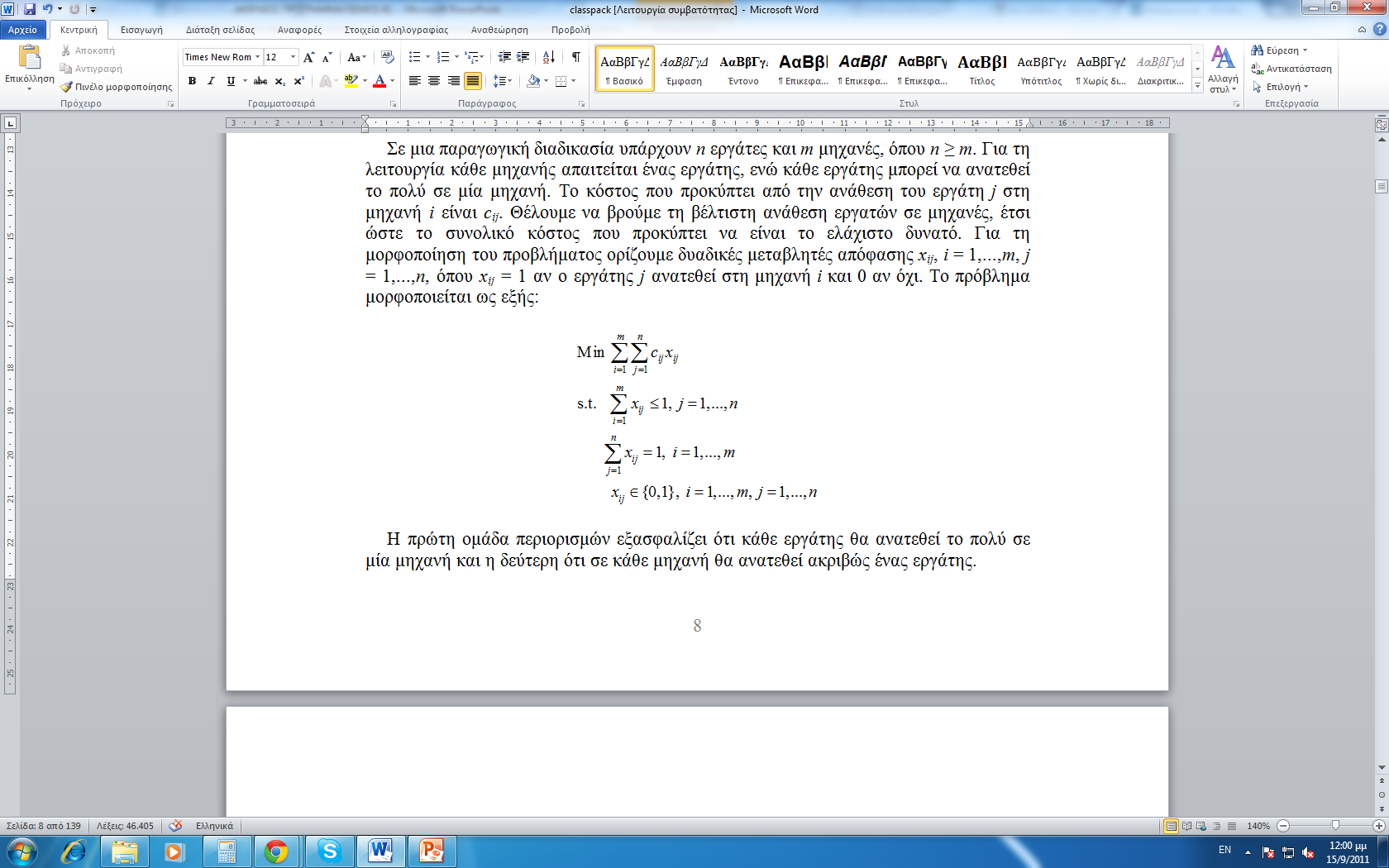 Το πρόβλημα της μεταφοράς (transportation)
Μία βιομηχανική επιχείρηση χρησιμοποιεί m εργοστάσια για την παραγωγή ενός προϊόντος και n σημεία πώλησης όπου εκδηλώνεται η ζήτηση για τα προϊόντα αυτά. Η δυναμικότητα του εργοστασίου i είναι si και η ζήτηση στο σημείο πώλησης j, dj. Το κόστος μεταφοράς ενός προϊόντος από το εργοστάσιο i στο σημείο κατανάλωσης j είναι cij. Θέλουμε να βρούμε ένα βέλτιστο πλάνο προώθησης των προϊόντων από τα εργοστάσια προς τα σημεία κατανάλωσης, έτσι ώστε να ικανοποιείται όλη η ζήτηση στο ελάχιστο δυνατό κόστος.
Το πρόβλημα της μεταφοράς (transportation)
Για να λυθεί το πρόβλημα, θα πρέπει το ύψος της συνολικής ζήτησης να ισούται με το ύψος της συνολικής παραγωγής.
Το πρόβλημα της μεταφοράς (transportation)
Για τη μορφοποίηση του προβλήματος ορίζουμε ακέραιες μεταβλητές απόφασης xij, i=1,...,m, j = 1,...,n, όπου xij ο αριθμός των προϊόντων που μεταφέρονται από το εργοστάσιο i στο σημείο κατανάλωσης j. 
Το πρόβλημα μορφοποιείται ως εξής:
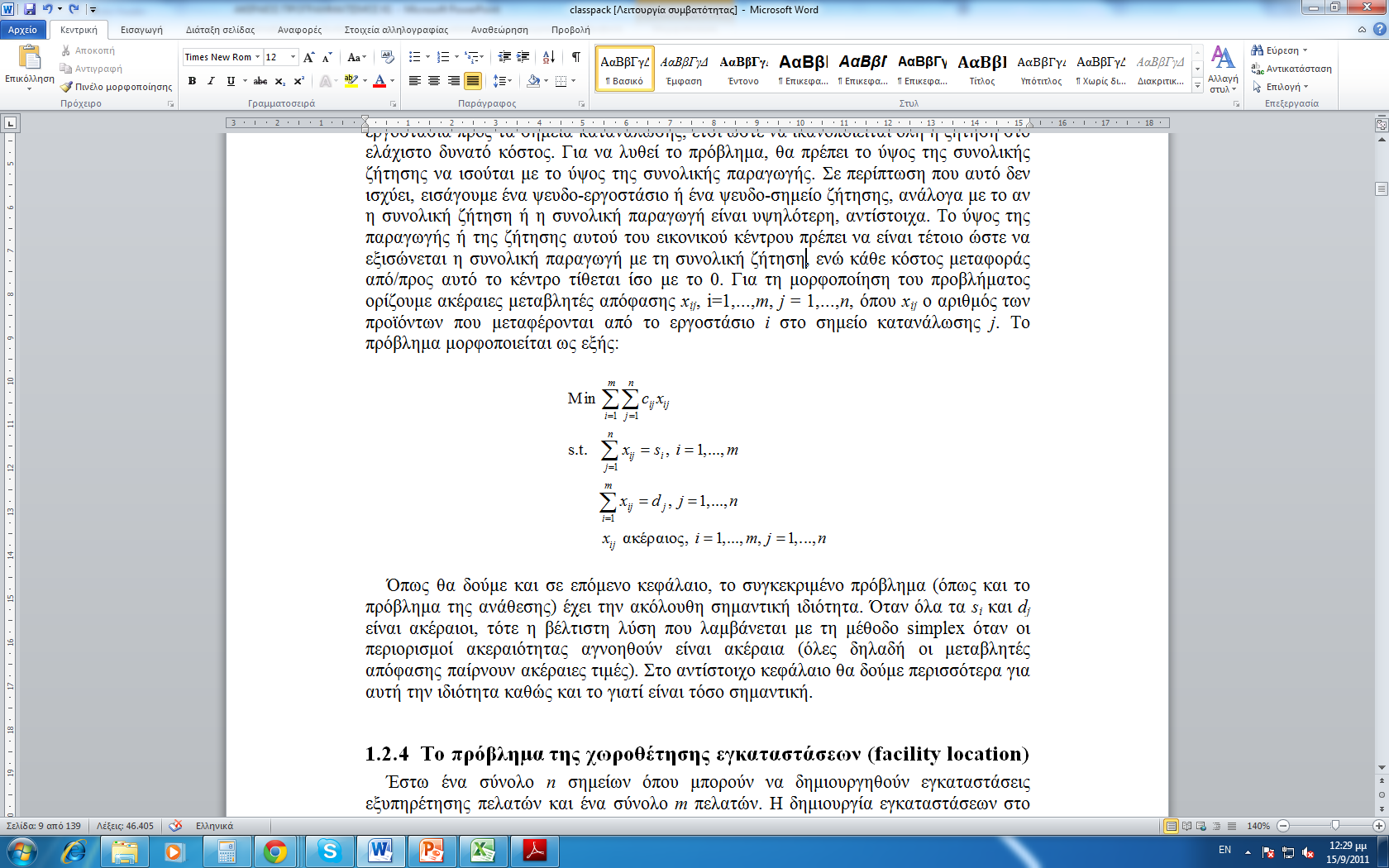 Το πρόβλημα της μεταφοράς (transportation)
Το συγκεκριμένο πρόβλημα (όπως και το πρόβλημα της ανάθεσης) έχει την ακόλουθη σημαντική ιδιότητα. Όταν όλα τα si και dj είναι ακέραιοι, τότε η βέλτιστη λύση που λαμβάνεται με τη μέθοδο simplex όταν οι περιορισμοί ακεραιότητας αγνοηθούν είναι ακέραια (όλες δηλαδή οι μεταβλητές απόφασης παίρνουν ακέραιες τιμές).
Το πρόβλημα της χωροθέτησης εγκαταστάσεων (facility location)
Έστω ένα σύνολο n σημείων όπου μπορούν να δημιουργηθούν εγκαταστάσεις εξυπηρέτησης πελατών και ένα σύνολο m πελατών. Η δημιουργία εγκαταστάσεων στο σημείο j κοστίζει cj, j = 1,...,n. Το κόστος εξυπηρέτησης του πελάτη i από την εγκατάσταση j είναι hij. 
Θέλουμε να βρούμε σε ποια σημεία θα πρέπει να δημιουργηθούν εγκαταστάσεις και πώς θα πρέπει να γίνει η ανάθεση των πελατών στις εγκαταστάσεις έτσι ώστε να εξυπηρετηθούν όλοι οι πελάτες στο ελάχιστο δυνατό κόστος.
Το πρόβλημα της χωροθέτησης εγκαταστάσεων (facility location)
Ορίζουμε δυαδικές μεταβλητές απόφασης yj = 1 αν δημιουργηθεί εγκατάσταση στο σημείο j και 0 αν όχι. Επίσης, ορίζουμε δυαδικές μεταβλητές απόφασης xij = 1 αν ο πελάτης i εξυπηρετηθεί από την εγκατάσταση στο σημείο j και 0 αν όχι. 
Το πρόβλημα μορφοποιείται ως εξής:
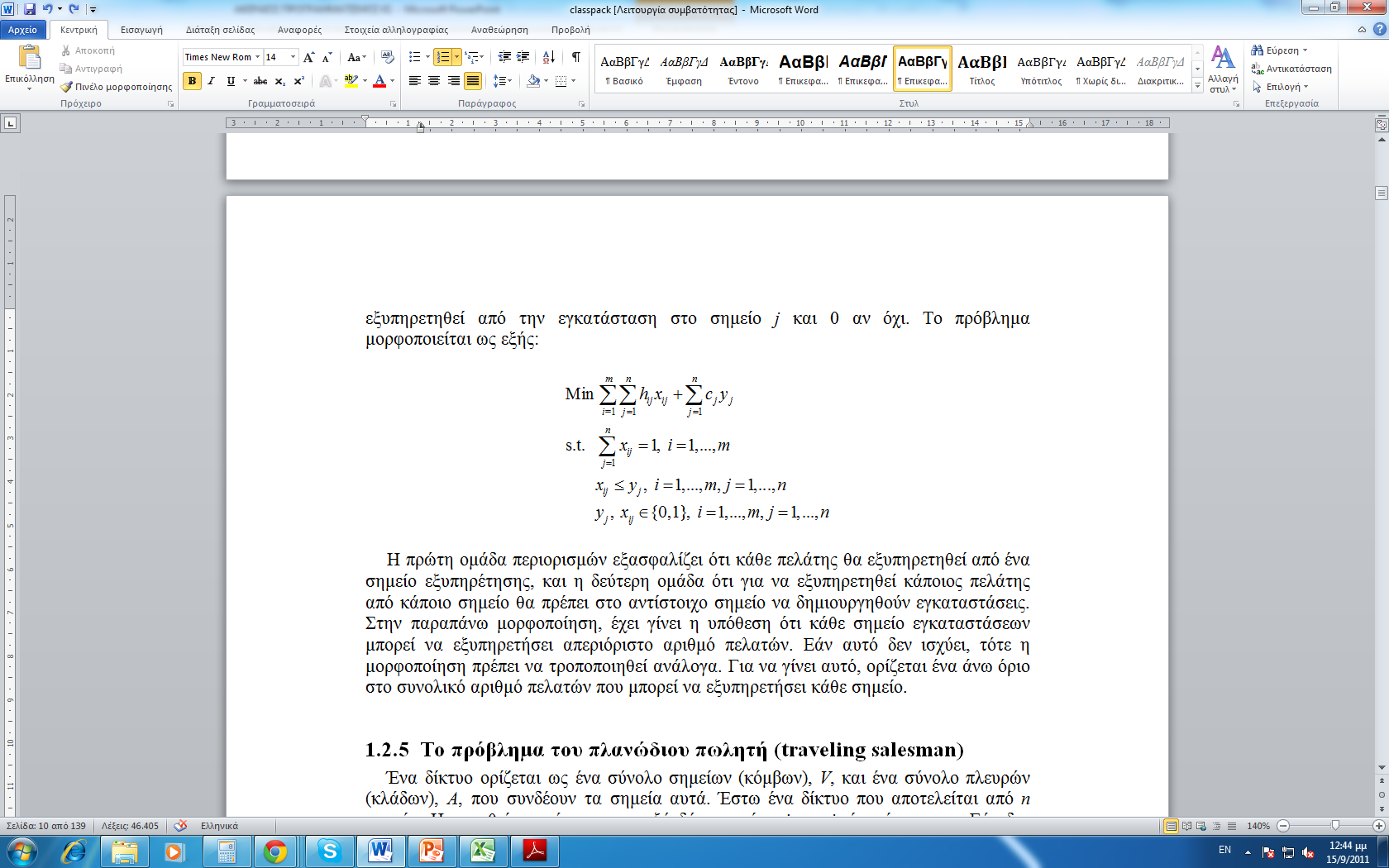 Το πρόβλημα της χωροθέτησης εγκαταστάσεων (facility location)
Η πρώτη ομάδα περιορισμών εξασφαλίζει ότι κάθε πελάτης θα εξυπηρετηθεί από ένα σημείο εξυπηρέτησης, και η δεύτερη ομάδα ότι για να εξυπηρετηθεί κάποιος πελάτης από κάποιο σημείο θα πρέπει στο αντίστοιχο σημείο να δημιουργηθούν εγκαταστάσεις.
Το πρόβλημα του πλανοδίου πωλητή (traveling salesman)
Ένα δίκτυο ορίζεται ως ένα σύνολο σημείων (κόμβων), V, και ένα σύνολο πλευρών (κλάδων), Α, που συνδέουν τα σημεία αυτά. Έστω ένα δίκτυο που αποτελείται από n σημεία. Η απευθείας απόσταση μεταξύ δύο σημείων i και j είναι ίση με cij. Εάν δεν υπάρχει πλευρά που να συνδέει απευθείας τα σημεία i και j, τότε cij = ∞. Θέλουμε να βρούμε την ελάχιστη διαδρομή που ξεκινάει από τον κόμβο 1, επισκέπτεται όλα τα σημεία του δικτύου, το κάθε ένα ακριβώς μία φορά, και επιστρέφει πάλι στο σημείο 1.
Το πρόβλημα του πλανοδίου πωλητή (traveling salesman)
Ορίζουμε δυαδικές μεταβλητές απόφασης xij = 1, αν στη διαδρομή υπάρχει απευθείας μετάβαση από τον κόμβο i στον κόμβο j. 
Το πρόβλημα μορφοποιείται ως εξής:
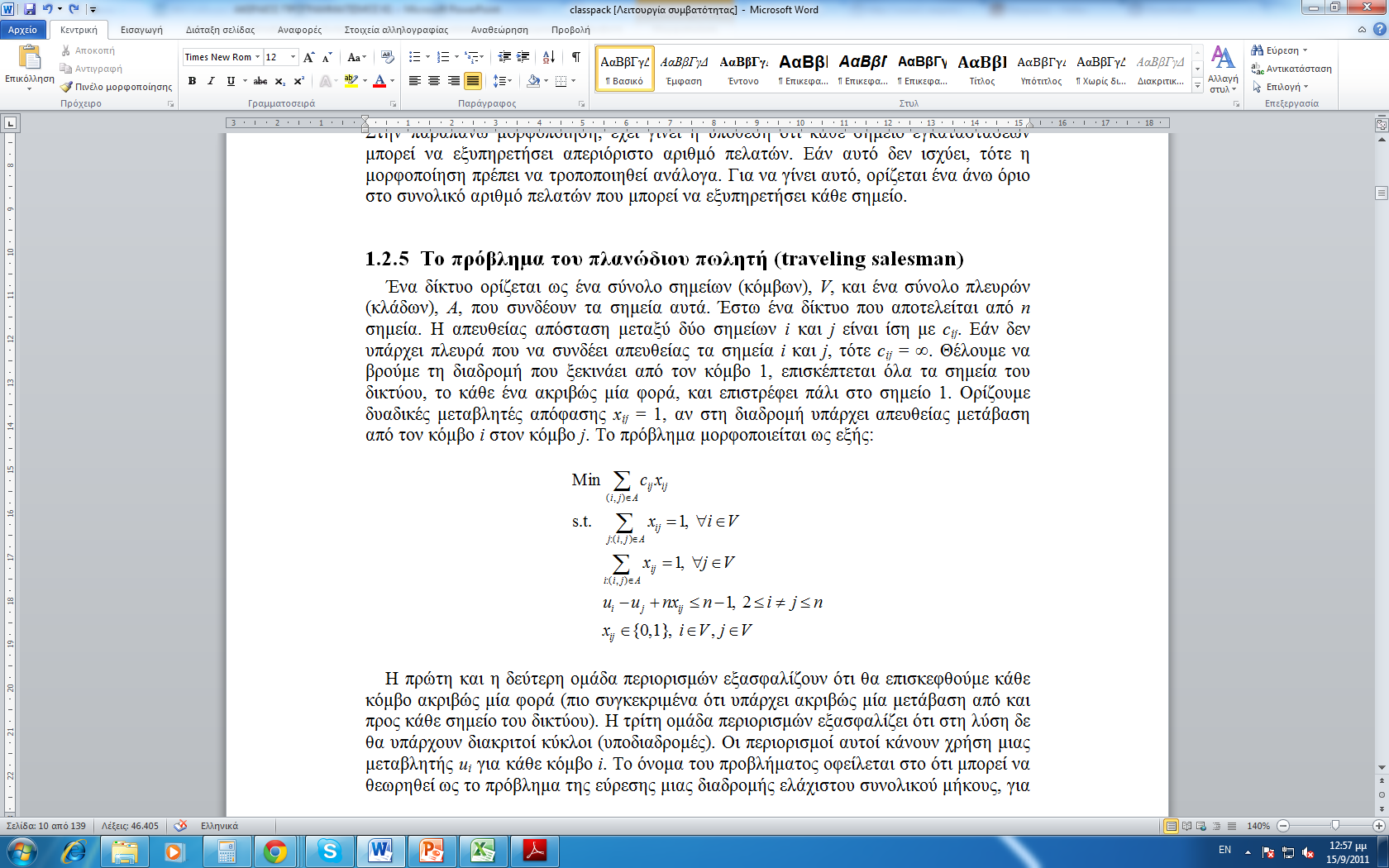 Το πρόβλημα του πλανοδίου πωλητή (traveling salesman)
Η πρώτη και η δεύτερη ομάδα περιορισμών εξασφαλίζουν ότι θα επισκεφθούμε κάθε κόμβο ακριβώς μία φορά (πιο συγκεκριμένα ότι υπάρχει ακριβώς μία μετάβαση από και προς κάθε σημείο του δικτύου). Η τρίτη ομάδα περιορισμών εξασφαλίζει ότι στη λύση δε θα υπάρχουν διακριτοί κύκλοι (υποδιαδρομές). Οι περιορισμοί αυτοί κάνουν χρήση μιας μεταβλητής ui (θετική ακεραία μεταβλητή) για κάθε κόμβο i η οποία δείχνει με πια σειρά έχει γίνει επίσκεψη στον κόμβο αυτό.
Το πρόβλημα του πλανοδίου πωλητή (traveling salesman)
Το όνομα του προβλήματος οφείλεται στο ότι μπορεί να θεωρηθεί ως το πρόβλημα της εύρεσης μιας διαδρομής ελάχιστου συνολικού μήκους, για έναν πωλητή που ξεκινά από μία πόλη, πρέπει να επισκεφτεί όλες τις πόλεις ενός δικτύου από μία ακριβώς φορά την κάθε μία, και να επιστρέψει τελικά στην πόλη από την οποία ξεκίνησε.